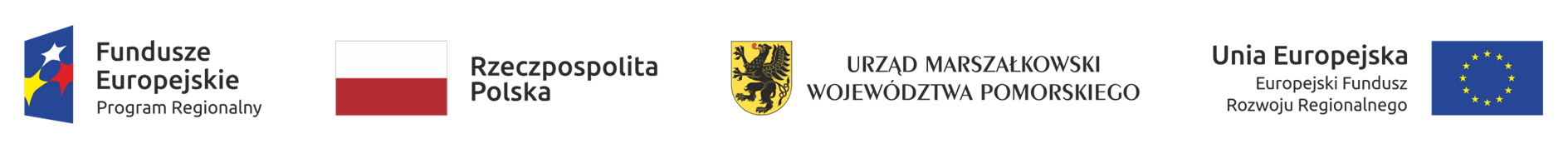 Forum OWES
Gdańsk, 30-31.01.2023 r.
STRUKTURA ORGANIZACYJNA owes Debrzno
Stowarzyszenie „Na Rzecz Rozwoju Miasta i Gminy Debrzno” – LIDER (nadzór na całością projektu; działania: animacja, wsparcie doradcze – biznesowe; dotacje inwestycyjne i wsparcie pomostowe, działania edukacyjne; 
Centrum Inicjatyw Obywatelskich w Słupsku –PARTNER (wsparcie merytoryczne i początkowo kadrowe) działania: doradztwo kluczowe, szkolenia;

Partnerstwo od 2015 rok do nadal
Akredytacja w partnerstwie – ważna do 27.01.2024 r.
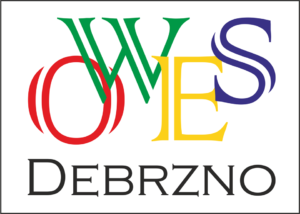 Obszar działania
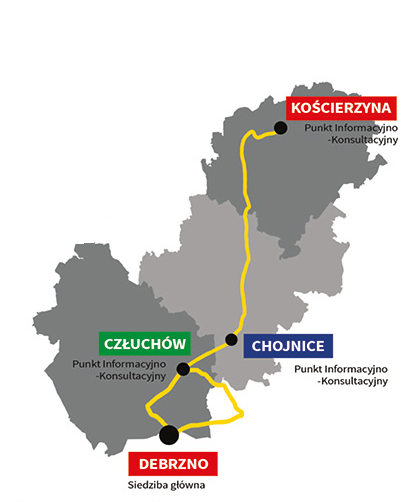 Subregion południowy woj. pomorskiego:
powiat człuchowski
Powiat chojnicki
Powiat kościerski

OWES Debrzno posiada 3 punkty terenowe po jednym w każdym mieście powiatowy i siedzibę główną w Debrznie.
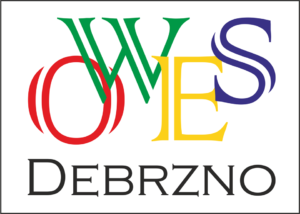 Całkowita WARTOŚĆ PROJEKTU
Łączna wartość: 9 553 144,70 zł 
 dofinansowanie: 8 621 173,00 zł
Wkład własny (15%): 931 197,17 zł 

OKRES REALIZACJI PROJEKTU: obecnie do 31.03.2023 r.
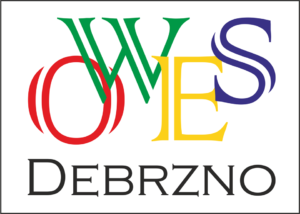 Stan realizacji wskaźników na 31.12.2022 r. - produktu
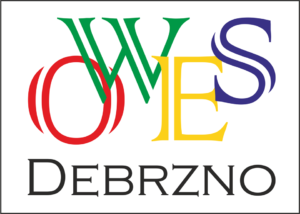 Stan realizacji wskaźników na 31.12.2022 r. - rezultatu
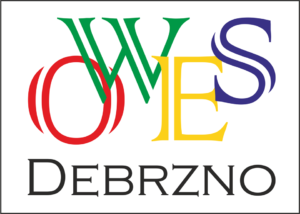 WSPÓŁPRACA OWES DEBRZNO
Współpraca KRAJOWA:
reprezentacja OWES’ów Pomorskich w Krajowej Radzie Sieci OWES – od 2018 r. do nadal;
Ogólnopolskie Spotkania Sieciujące OWES (4);
udział w szkoleniach kadry OWES (sieciowanie branżowe – krajowe oraz makroregionalne);

Współpraca REGIONALNA I SUBREGIONALNA - Kadra OWES – AKTYWNI CZŁONKOWIE:
2 przedstawicieli(członkinie) w PKRES (od 2017/2018  do nadal – druga kadencja;
2 przedstawicielki w PRDPP (od 2019 do nadal);
1 przedstawiciel w Pomorskiej Radzie Rynku Pracy;
3 przedstawicieli w PROP (od 2011/ 2019 do nadal (2 przedstawicieli))
2 przedstawicieli w Pomorskiej Radzie ds. Polityki Senioralnej (od 2021 do nadal)
3 przedstawicieli w ZM (od 2019 do nadal – 2 os.) – wypracowywanie programu współpracy SWP z NGO
1 przedstawicielka Powiatowej Rad Działalności Pożytku Publicznego – Kościerzyna
1 przedstawicielka w Powiatowej Radzie Rynku Pracy – Człuchów
2 przedstawicielki w  Zespole Konsultacyjnym programu regionalnego FEP 2021-2027
Sieciowanie Pomorskich OWES – stały kontakt (od 09/2016 do nadal)
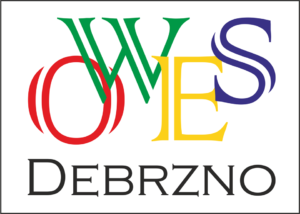 WSPÓŁPRACA OWES DEBRZNO -JST
Starostwa Powiatowe: Człuchów i Chojnice (podpisane umowy na wynajem lokali na PIK oraz umowy na nieodpłatne udostępnianie sal na działania OWES);
CIS Kościerzyna – nieodpłatne udostępnienie lokalu na biuro terenowe od 2022 rok do nadal (umowa)
Powiatowe Urzędy Pracy (3) – porozumienia o współpracy (rozwój ES w subregionie południowym)
Jednostki organizacje samorządów lokalnych – instytucje pomocy społecznej (MOPS,GOPS,OPS, PCPR); Domy Kultury;
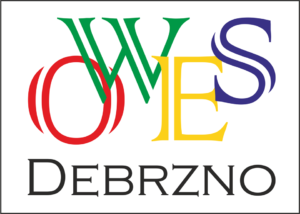 WSPÓŁPRACA OWES DEBRZNO –JST  c.d.
Lokalne Samorządy: założyciele/ współzałożyciele spółdzielni socjalnych/ PS
Liczba i rodzaje PS utworzonych w ramach działalności owes
25 nowych PS
spółdzielnie socjalne: 13
fundacje: 9
stowarzyszenie: 1
spółki non profit: 2
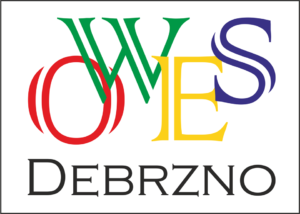 WSPÓŁPRACA Z biznesem – wybrane przykłady
Spółdzielnia Socjalna Usług Wielobranżowych z Człuchowa – stała współpraca jako podwykonawca firmy VORTEX – pralnia ekologiczna;
Stowarzyszenie LOS z Kościerzyny – firma Usługowo – Handlowa „Romeo” z Kartuz (szycie na zlecenie strojów kaszubskich, sukienek, itp.); Biuro Nieruchomości z Kościerzyny – usługi sprzątania, prace porządkowe; Miasto Kościerzyna – szycie becików (dla noworodków  mieszkańców miasta); współpraca z lokalnym tartakiem – oddelegowanie pracowników – fakturowanie usług; 
Fundacja „Lesinscy” z Debrzna – firma TOMKE Meble  (szycie maseczek dla pracowników);
Fundacja Rozwoju Przedsiębiorczości RAZEM z Chojnic – firma RENTIS S.A. (partnerstwo w zakresie oferty ubezpieczeniowej);
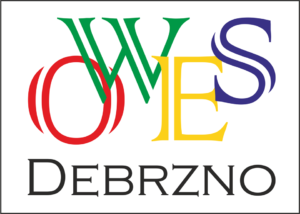 Współpraca w zakresie reintegracji SPOŁECZNO- zawodowej
wsparcie psychologiczne (konsultacje i danie potrzeb, barier oraz predyspozycji przed zatrudnieniem w PS na danym stanowisku pracy);
doradztwo zawodowe (wsparcie w zakresie przygotowania zawodowego do podjęcia zatrudnienia; ocena kwalifikacji zawodowych – kierowanie na kursy/ szkolenia zawodowe); 

specjalista ds. reintegracji - włączenie działań wolontarystycznych w zakresie wspierania PS, a w szczególności pracowników z katalogu osób zagrożonych ubóstwem lub wykluczeniem społecznym; tworzenie Planów reintegracyjnych dla PS i pomoc w ich wdrażaniu, monitoring poszczególnych etapów i wyników; 
wsparcie opiekuna biznesowego – kwestie dot. zarzadzania zespołem, budowania relacji, delegowanie i egzekwowanie poleceń służbowych; rotacyjność pracownicza – pomoc w utrzymaniu pracowników (motywacja i cele) lub rekrutacja nowych osób;
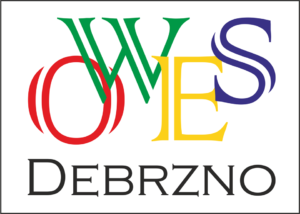 Działania OWES w czasie pandemii COVID-19
Zdalne (mailowe, telefoniczne) świadczenie nieodpłatnego doradztwa dla PES z Tarczy Antykryzysowej (ogólne, prawne, biznesowe) – efekt: złożenie 35 wniosków przez  15 PES;
Przeprojektowanie budżetu OWES pod indywidualne potrzeby PS w czasie kryzysu spowodowanego COVID -19, tj.: =>wydłużenie wsparcia pomostowego (finansowego) na 10 miejsc pracy w PS, w którym odnotowano blisko 40% spadek obrotów (3 miesiące x 1400,00 zł netto/ stanowisko),
     => przyznanie wsparcia pomostowego finansowego na okres 6 m-cy 	istniejącemu PS, które utworzyło 5 nowych bez udziału dotacji z OWES 	(6 m-cy x1600,00 zł netto/ stanowisko);
Wdrożenie mechanizmu zakupowego (pilotażowo)– Spółdzielnia Socjalna „Delfin” – zakup papieru toaletowego i ręczników papierowych (wartość ok. 10.000,00 zł)
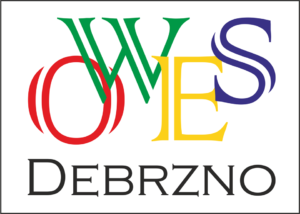 Działania owes na rzecz uchodźców w czasie wojny na Ukrainie
Działania animacyjne – integracja ze społecznością lokalną – współpraca z:
- Miejskim Ośrodkiem Pomocy Społecznej prowadzącym Punkt Opieki Dziennej dla Osób Niesamodzielnych;  
Punktem Interwencji Kryzysowej w Chojnicach;
CIS Kościerzyna;
PCPR w Chojnicach; 
Stowarzyszeniem Pomocomocni z Chojnic:
współorganizacja Dnia Dziecka;
Pomoc obywatelom Ukrainy – współorganizacja festynu integracyjnego „Bo wszystkie dzieci nasze są”.
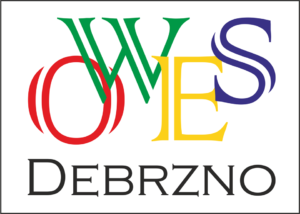 Dobre praktyki i rozwiązania
W 2022 r. w ramach działalności OWES przygotowano całą procedurę dot. zlecania zadań publicznych przez CUS w Czersku dla Spółdzielni Socjalnej Osób Prawnych „RAZEM MOŻNA WIĘCEJ” z Czerska: zlecono realizację usług opiekuńczych na 2022 r. i na 2023 r.
organizacja wizyt studyjnych dla np. JST (ROPS Katowice oraz OWES Zachodnio-pomorski)
Modelowa struktura włączania społeczno-zawodowego na przykładzie Centrów Integracji Społecznej (Rzeczenica i Kościerzyna)
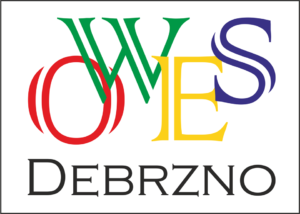 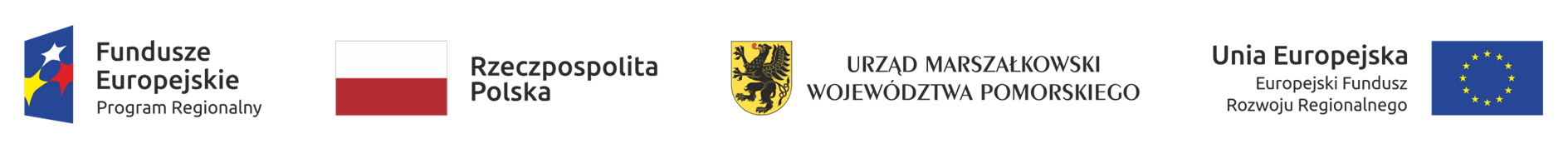 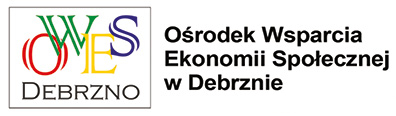 Dziękuję za uwagę!
Siedziba główna:
Stowarzyszenie „Na Rzecz Rozwoju Miasta i Gminy Debrzno”
Ośrodek/ Inkubator Przedsiębiorczości
ul. Ogrodowa 26, 77-310 Debrzno
tel.: (59) 83 35 750; 882-061-828

e-mail: owesdebrzno@stowdeb.pl
www.stowdeb.pl, www.fb.com/stowdeb
Dane kontaktowe:
Katarzyna Dudzic
Kierownik OWES
e-mail: k.dudzic@stowdeb.pl
Tel. 882-061-828
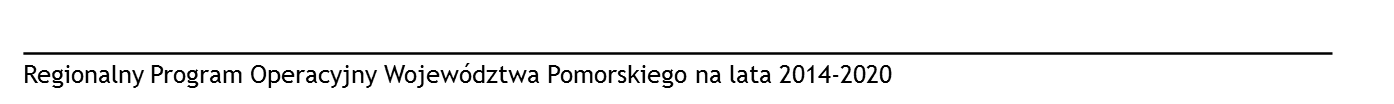 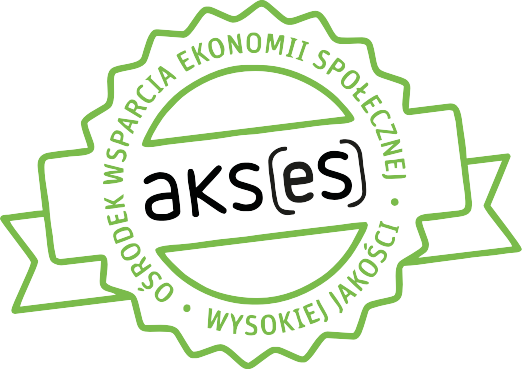 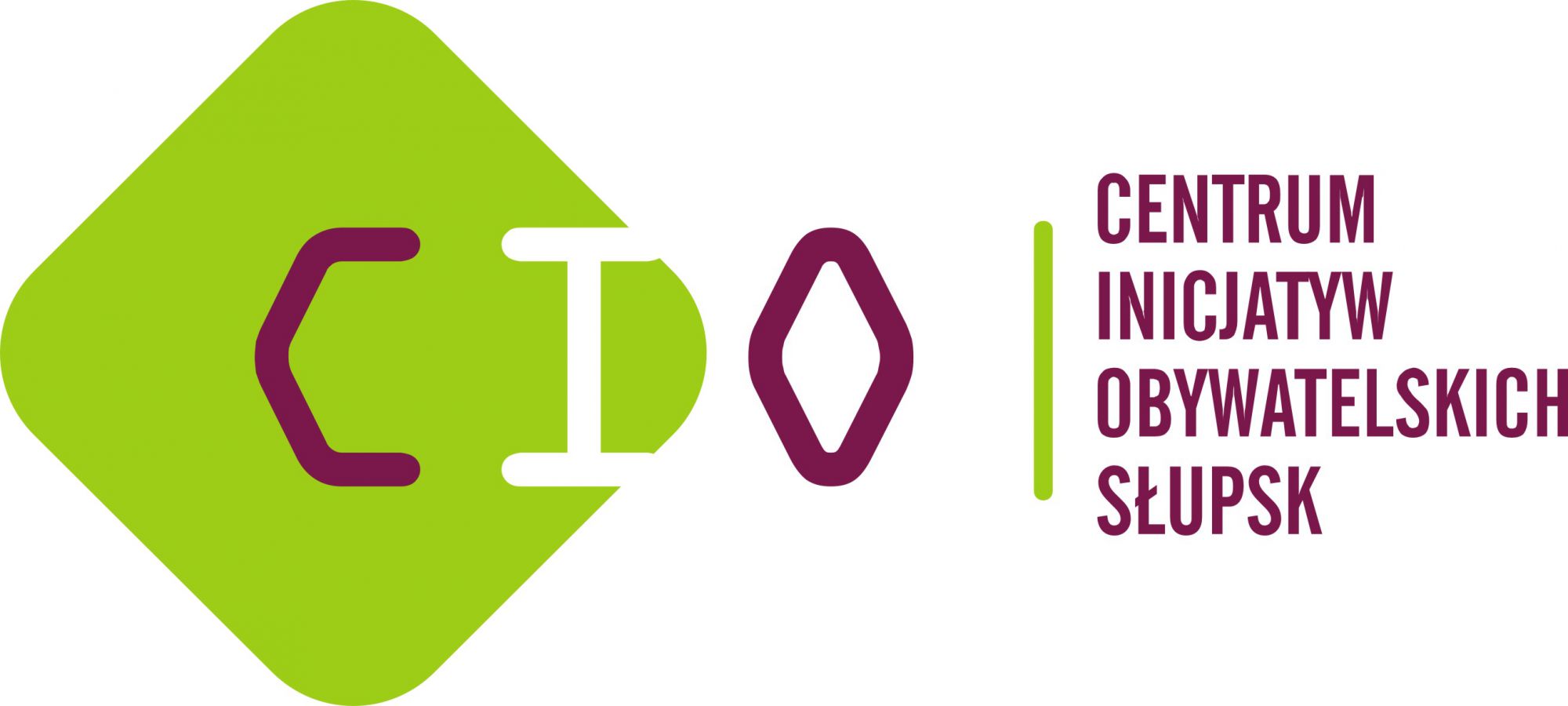 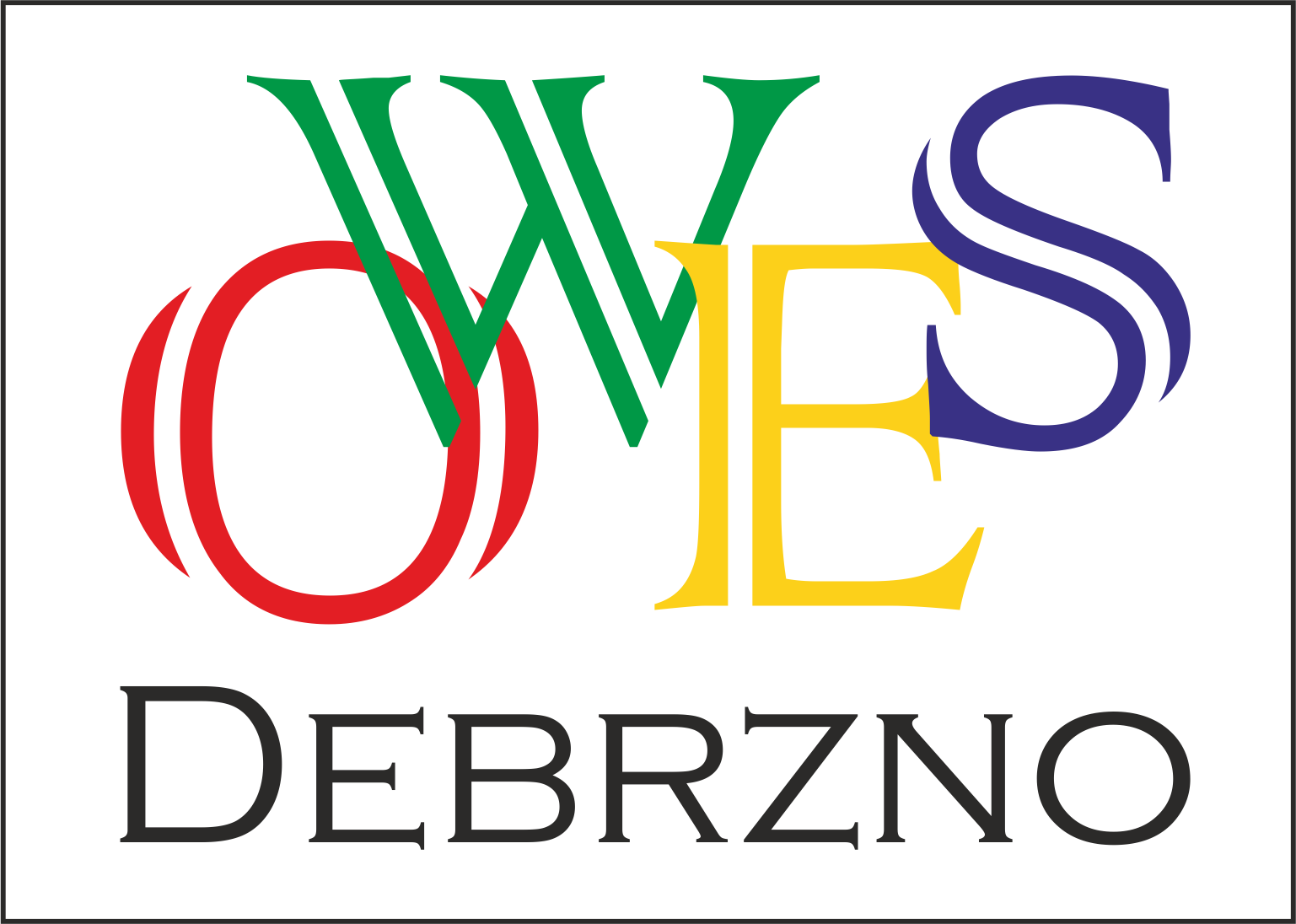 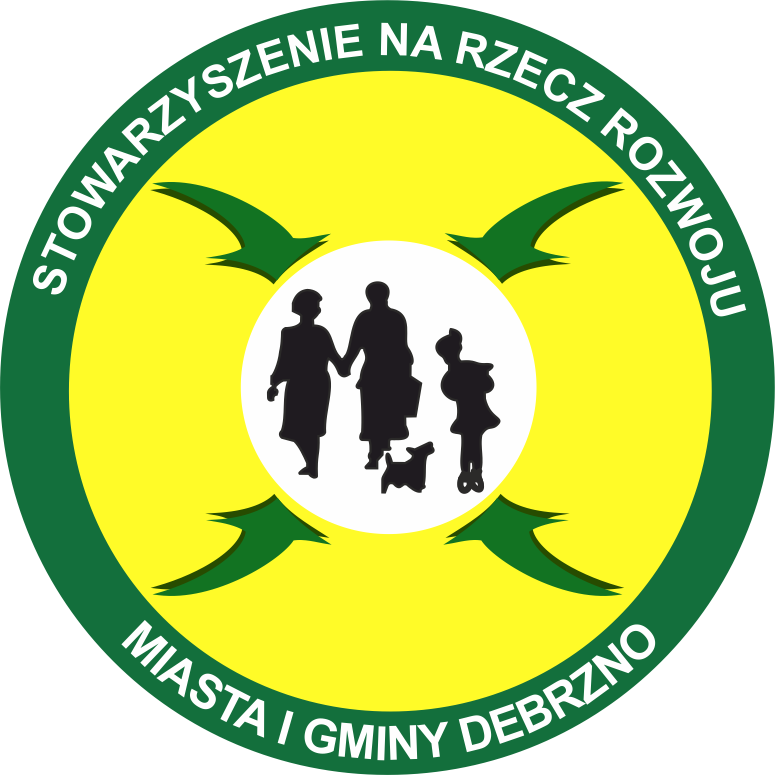